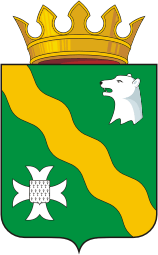 Исполнение бюджета Нытвенского городского  поселения, млн. рублей
Доходы 
План-94,1
Факт-74,3
79%
Расходы 
План-106,5
Факт-73,3
68,8%
Налоговые и неналоговые
Безвозмездные поступления
Плановый дефицит 12,5
Фактический профицит 1,0
100,5%
60,1
59,8
41,5 %
34,3
14,2
Дорожный фонд 19,1 (88,4%)
Жилищно-коммунальное хозяйство 13,5 (32 %)
Жилищное хозяйство 0,7 (98,9%)
Развитие коммунально-инженерной инфраструктуры 1,7 (6,5%)
Ремонт и содержание уличного освещения 6,5 (92,6%)
Озеленение 1,0 (91,1%)
Прочие мероприятия  3,6 (67%)
Содержание дорог  15,4 (95,6 %)
Ремонт дорог 2,1(90 %)
Строительство , реконструкция, проектирование  дорог  1,6 (50,8 %)
1
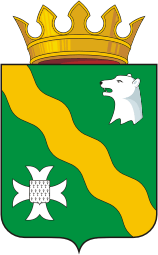 Исполнение бюджета Уральского городское  поселения, 
млн.рублей
Доходы 
План-26,8
Факт-26,5
98,7%
Расходы
План-30,5
Факт-27,1
88,8%
Налоговые и неналоговые
Безвозмездные поступления
Плановый дефицит 3,7  
Фактический дефицит 0,7
98,9%
96,4 %
24,6
1,9
24,9
1,8
Жилищно-коммунальное хозяйство 4,0 (84,7%)
Дорожный фонд 2,1 млн.рублей (49,3%)
Содержание дорог  1,2  (55,4%)
Ремонт дорог 0,9 (28%)
Взносы за капитальный ремонт  0,8 (100%)
Прочие работы по благоустройству  0,6 (54,3%)
Ремонт и содержание сетей газоснабжения 0,2 (91,3%)
Ремонт и содержания уличного освещения 1,5 (90,2%)
Озеленение 0,5 (99,5%)
Культура 12 млн.рублей (100 %)
Завершен ремонт кровли Дворца культуры 5,9
2
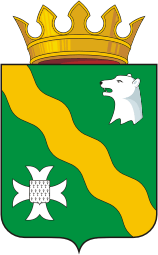 Исполнение бюджета Новоильинского городского поселения, млн.рублей
Расходы 
План-19,8
Факт-18,7
94,5%
Доходы 
План-16,5
Факт-16,4
99,8%
Плановый дефицит 3,3
Фактический дефицит 2,3
Налоговые и неналоговые
Безвозмездные поступления
100,7%
5,6
5,7
99,3 %
10,9
10,8
Жилищно-коммунальное хозяйство 5,8  (98,6%)
Дорожный фонд 2,4 (73,9%)
Мероприятия по жилищному фонду 0,4 (100%)
Строительство модульной котельной  2,8 (97,2%)
Прочее коммунальное хозяйство  0,8 (100%)
Мероприятия по благоустройству  1,8 (100%)
Содержание дорог  1,0 (85,9%)
Ремонт дорог 1,4 (67,6%)
3
Исполнение бюджета Григорьевское сельского поселения, 
млн. рублей
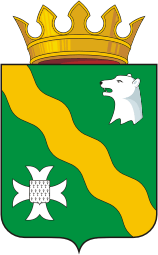 Доходы 
План-20,1
Факт-20,1
Расходы 
План-21,7
Факт-20,1
100,1%
92,7%
Плановый дефицит 1,6
Фактический дефицит 0,02
Налоговые и неналоговые
Безвозмездные поступления
101,8%
7,4
99,2 %
7,3
12,8
12,7
Дорожный фонд 3,0 (95,2%)
Жилищно-коммунальное хозяйство 3,3  (80%)
Мероприятия по жилищному фонду 0,5 (98,5%)
Мероприятия по коммунальному хозяйству 1,0 (57,8%)
Прочие работы по благоустройству  1,8 (94,5%)
Содержание дорог  1,8 (95,1%)
Ремонт дорог  1,2 (95,3%) , в том числе:
ремонт автодороги ст.Григорьевская , с.Григорьеевское , д.Еронино.
4
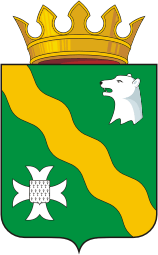 Исполнение бюджета Постаноговского сельского поселения,млн. рублей
Доходы 
План-7,8
Факт-7,8
Расходы 
План-8,7
Факт-8,2
93,9%
100,3%
Плановый дефицит 0,9
Фактический дефицит 0,3
Налоговые и неналоговые
Безвозмездные поступления
101,1%
100 %
5,4
2,3
2,4
5,4
Дорожный фонд 1,2 млн.рублей (77%)
Жилищно-коммунальное хозяйство 0,9  (95,7%)
Содержание дорог  0,3 (48,3%)
Ремонт дорог 0,8 (100%)
Мероприятия по коммунальному хозяйству 0,6 (98,6%)
Мероприятия по благоустройству  0,3 (89,7%)
5
Исполнение бюджета Чайковского сельского поселения, 
млн.рублей
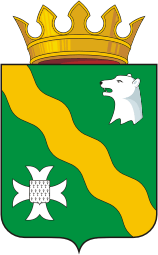 Доходы 
План-25,8
Факт-20,6
79,8%
Расходы 
План-26,8
Факт-19,6
73,3%
Плановый дефицит 1,0
Фактический профицит 1,0
Налоговые и неналоговые
Безвозмездные поступления
19,6
73%
102,7%
14,3
6,1
6,3
Дорожный фонд 2,8 млн.рублей (88,6%)
Жилищно-коммунальное хозяйство 3,9 (38,2%)
Содержание и ремонт жилья 0,8  (80,8%)
Переселение из аварийного жилья 1,1 (16,5%)
Коммунальное хозяйство 0,4 (78,1%)
Ремонт и содержания уличного освещения 1,1 (96,3%)
Прочее благоустройство 0,4 (100%)
Содержание дорог  1,9 (99,7%)
Ремонт дорог 0,9 (71,2%)
6
Исполнение бюджета Чекменевское сельского поселения
млн. рублей
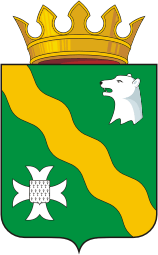 Доходы 
План-9,8
Факт-9,4
Расходы 
План-9,7
Факт-9,1
93,2%
96,6%
Налоговые и неналоговые
Безвозмездные поступления
Плановый профицит 0,06  
Фактический профицит  0,4
92,9 %
104,8%
6,3
3,2
6,8
3,0
Дорожный фонд 1,4 (76,4%)
Жилищно-коммунальное хозяйство 1,1 (99,2%)
Содержание дорог  0,6 млн.рублей (59 %)
Ремонт дорог 0,5 млн.рублей (100%)
Ремонт дорог в д. Н.Гаревая 0,3 (100%)
Мероприятия по жилищному фонду 0,2 (96,4%)
Мероприятия по коммунальному хозяйству 0,2 (98,4%)
Прочие работы по благоустройству  0,3 (100%)
Ремонт и содержания уличного освещения 0,4 (100%)
7
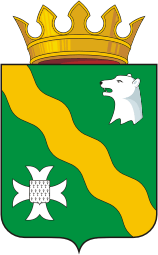 Исполнение бюджета Шерьинского сельского поселения, млн. рублей
Доходы 
План-16,5
Факт-16,6
Расходы 
План-18,4
Факт-16,3
100,4%
88,8%
Налоговые и неналоговые
Безвозмездные поступления
Плановый дефицит 1,8
Фактический профицит 0,3
102,4%
99,2 %
6,6
10,1
10,0
6,4
Дорожный фонд 2,0 млн.рублей (72,5%)
Жилищно-коммунальное хозяйство 4,1  (78,2%)
Содержание дорог  1,1  (71%)
Ремонт дорог 0,8  (73,7%),  в том числе
Ремонт автомобильной дороги д. Ерши 0,05 (100 %)
Проектирование газового котла д.Шумиха  0,5 (69,2%)
Ремонт  водопроводных сетей 0,3 (28,8%)
Ремонт и содержания газопроводных сетей 0,2 (100%)
Ремонт и содержания уличного освещения  0,6 (99,8%)
Ремонт пешеходного тротуара 1,3 (100%)
Прочие мероприятия 1,2 (100%)
8